Educational Master PlanJanuary 2023 Update
Educational Master Plan Committee
In-Service (Spring 2023)
Agenda
EMPC member acknowledgements
Purpose of an EMP
Brief review of CHC EMP development process
Data collection and analysis
Reflection/sensemaking on collective evidence & review of past EMP
Open forum (December 2022)
Next steps in Spring 2023
Development of key results
Feedback from all senates
Draft of strategic directions & supporting actions
EMPC Members (Fall 2022)
What is the purpose of an educational master plan?
Roadmap for how the college will actualize its mission and vision
Two chief components: 
Strategic Directions (SD) 
Broad-based long-term goals that guide the work of the college

Supporting Actions (SA)
Concrete, measurable objectives that are used to assess the progress towards achieving a given strategic direction; encompassing of activities that could be pursued by many programs

Example
SD: Increase Student Enrollment
SA: Improve and streamline the application and registration process
What is the purpose of an educational master plan?
SBCCD Strategic Plan Goals
Technology
Equity
Enrollment Mangement
Program PPRs
Facilities
ProfessionalDevelopment
CHC EMP
Brief Review of the CHC EMP Process
Quantitative Data
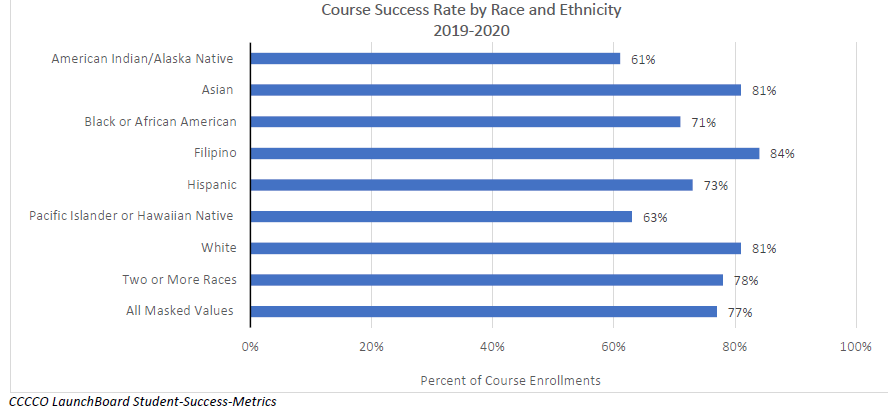 Internal scan
College data
Quantitative Data (Cont’d)
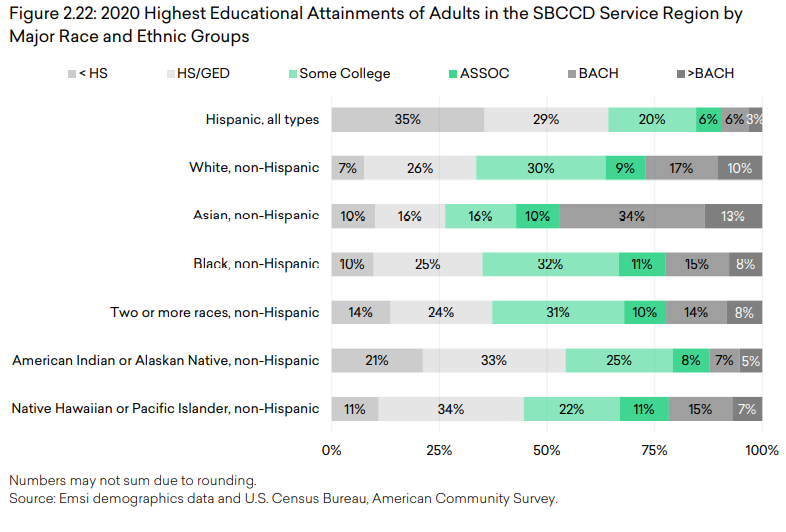 Environmental scan
Service area statistics
Qualitative Data
Internal and external listening sessions
What does CHC do well?
What can CHC do better?
Qualitative Data (Cont’d)
Examples of general themes
Student access, marketing, outreach
Enrollment growth and planning
Student support services
Diversity, equity, and inclusion
Program design and delivery
Community partnerships
EMPC Sensemaking
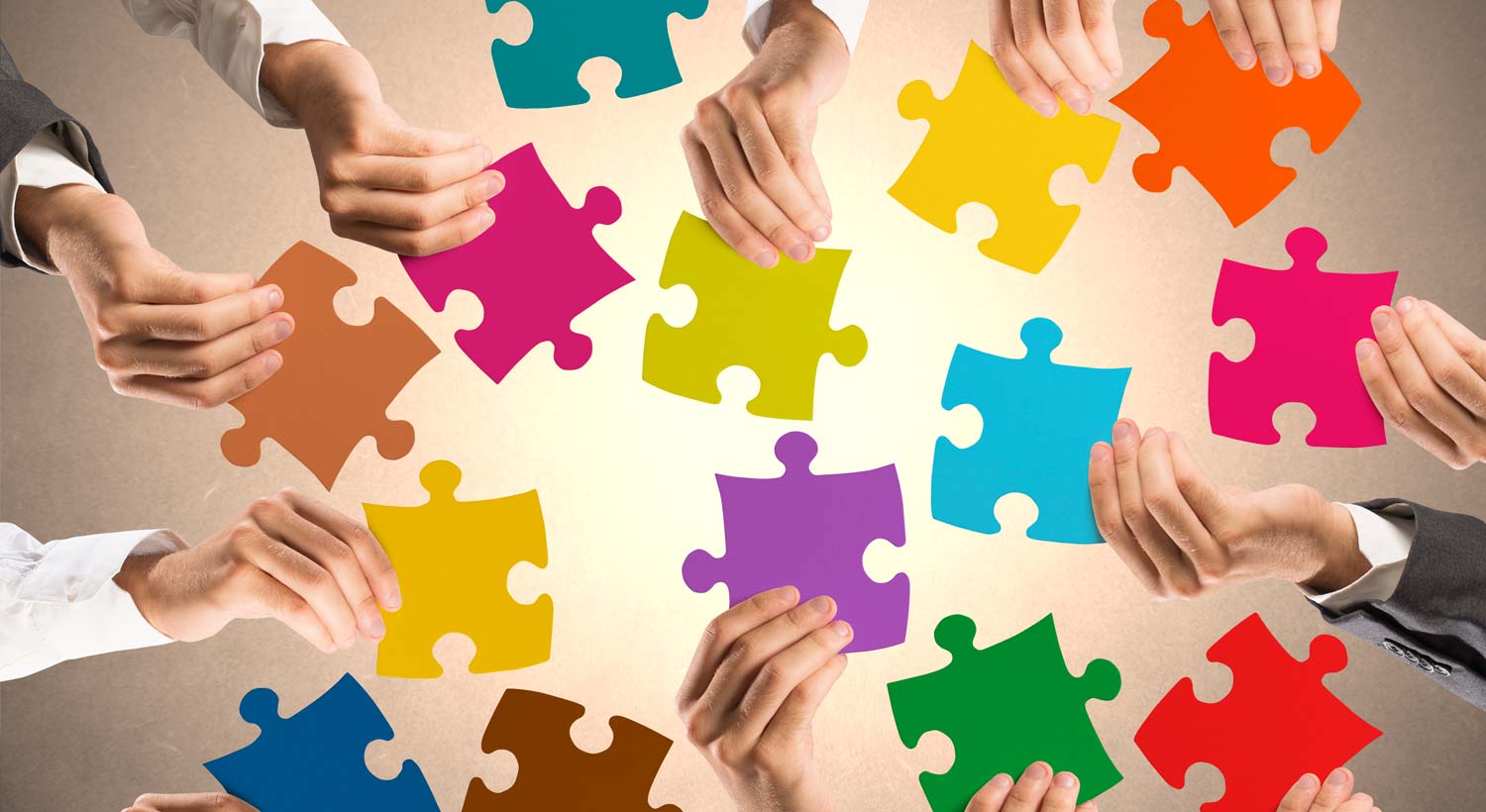 Review of the 2017 EMP’s strategic directions and supporting actions
Identification of activities consistent with evidence (e.g., threats and opportunities)
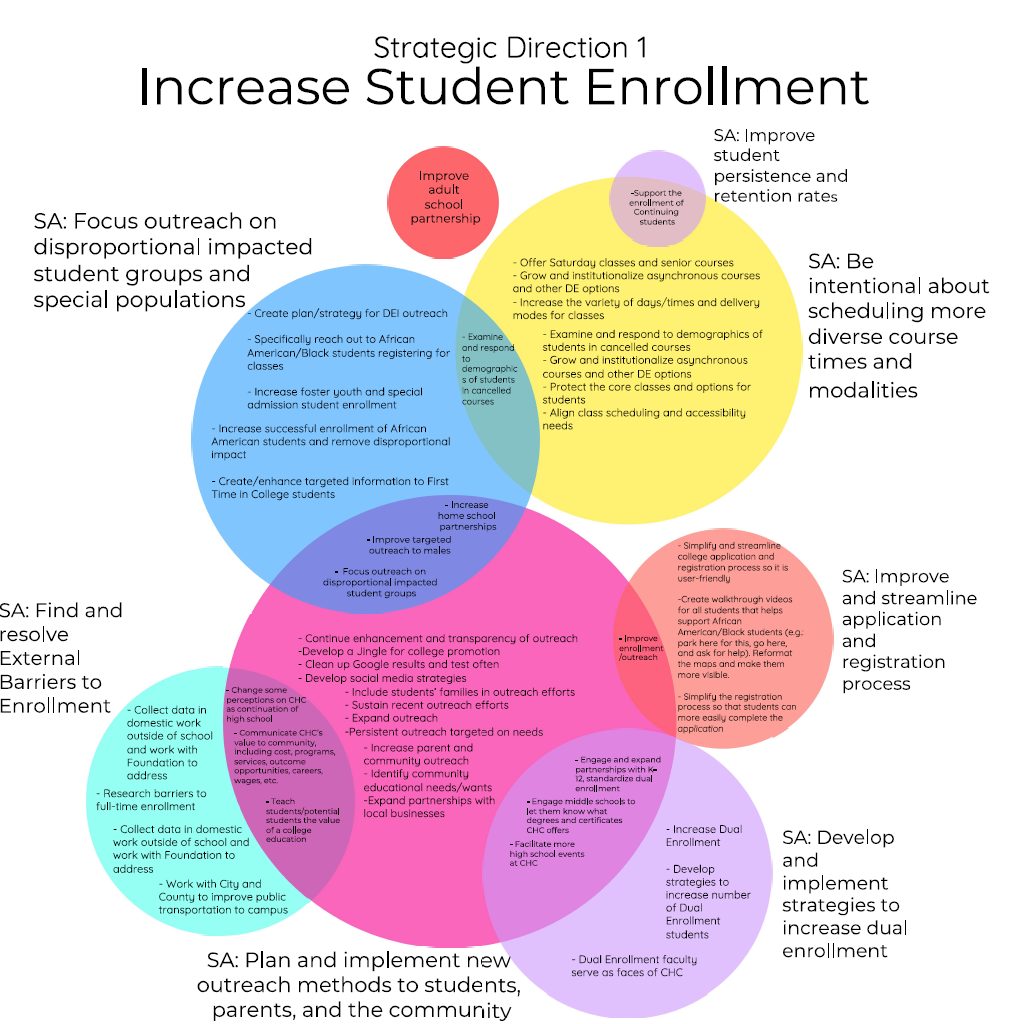 EMPC Sensemaking (Cont’d)
Detailed review of over 200 activities to identify tentative clusters and groupings => strategic directions and supporting actions
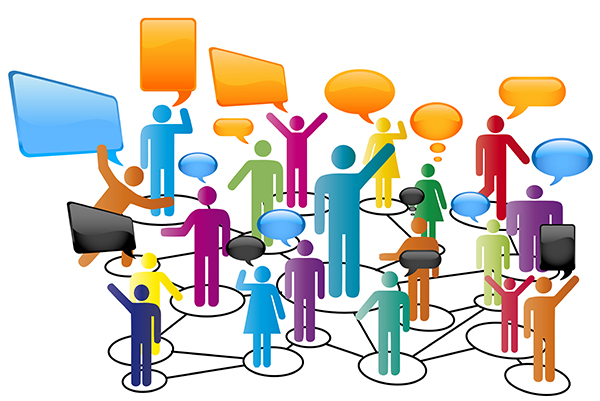 Open Forum (12/22)
Approximately 30 attendees
Overview of EMP process
Facilitated breakout sessions focused on garnering feedback concerning tentative SDs and SAs
Informed EMPC’s revisions to SDs and SAs
Next Steps in Spring 2023
Next Steps (Spring 2023)
Senate feedback
Academic Senate
Classified Senate
Student Senate
Identification of key results (measures of progress)
Example
SD 5: Foster and Support Inquiry, Accountability, & Campus Sustainability
SA 5: Promote a culture of evidence and inquiry-based decision making
Key Result: Increase the availability of data dashboards allowing for analysis of student demographics
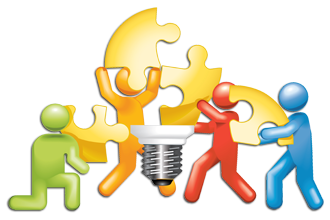 Next Steps (Spring 2023)
Crafton Council & SBCCD Board approval
Cascade Implementation
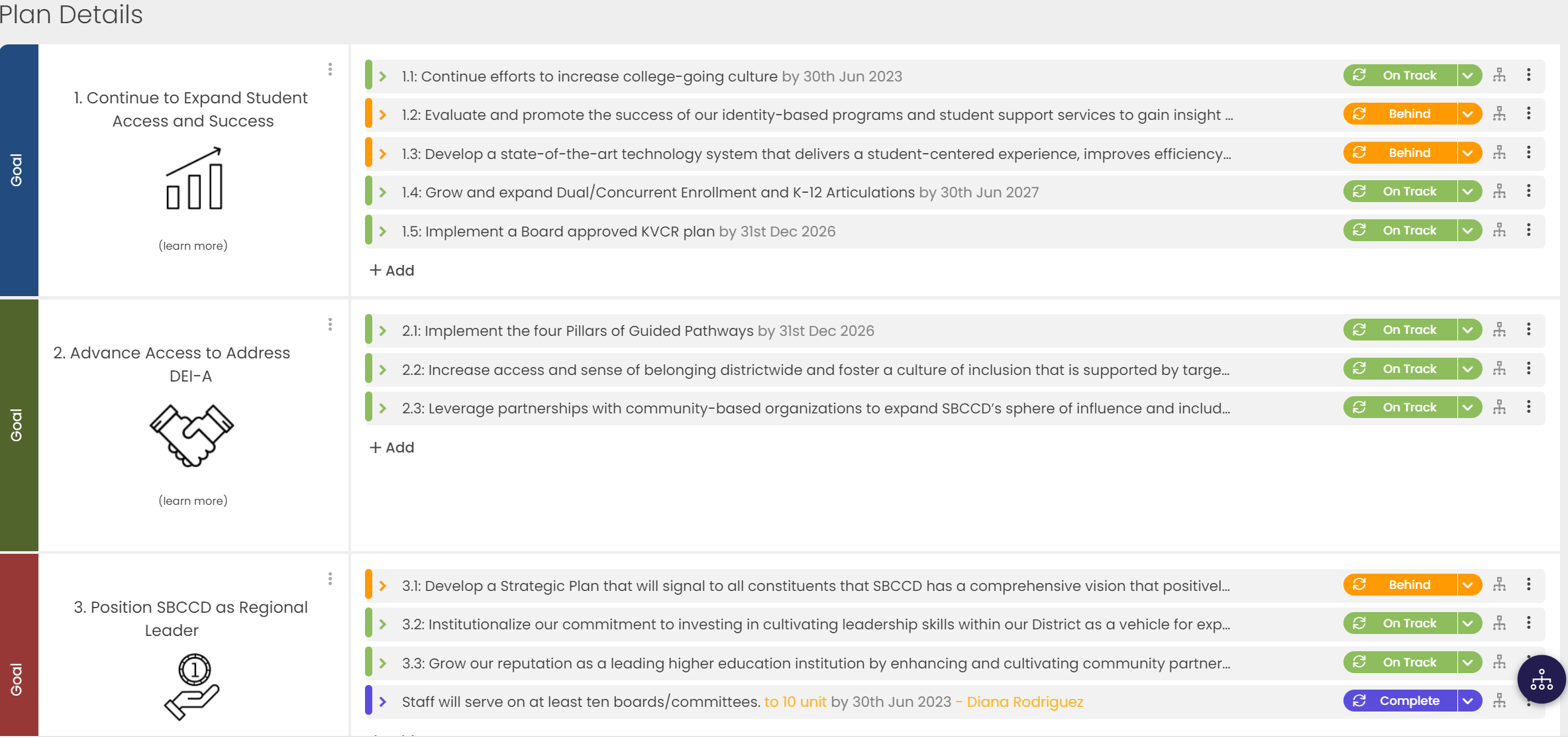 Next Steps (Spring 2023 – Spring 2028)
EMP Timeline
Draft of Strategic Directions & Supporting Actions
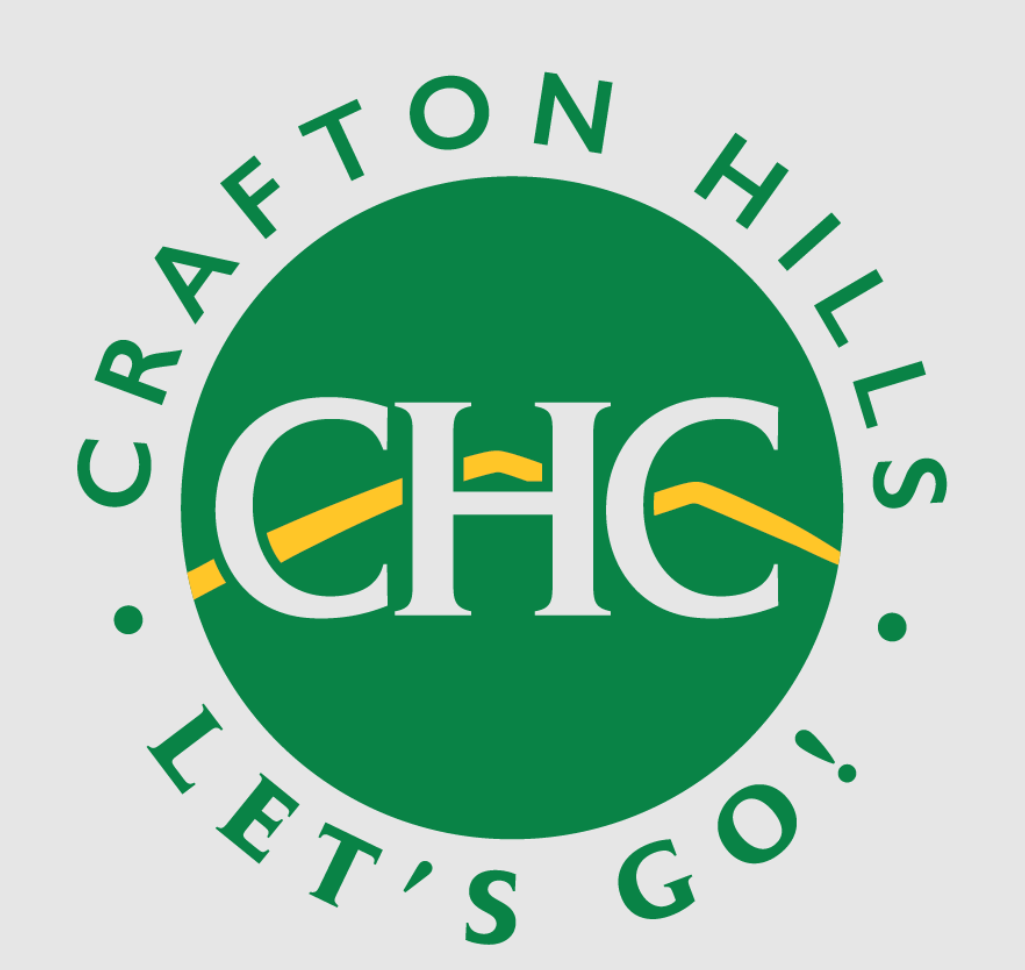 Strategic Direction 1: Increase Student Enrollment
Strategic Direction 2: Engage in Practices that Prioritize and Promote Inclusivity, Equity, and Anti-Racism
Strategic Direction 3: Increase Student Success & Equity
Strategic Direction 4: Develop a Campus Culture that Engages Students, Employees, and the Broader Community
Strategic Direction 5: Foster and Support Inquiry, Accountability, and Campus Sustainability
Thank you for your time!
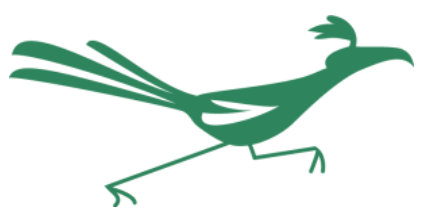